XYZ Normalization Color Equivalency
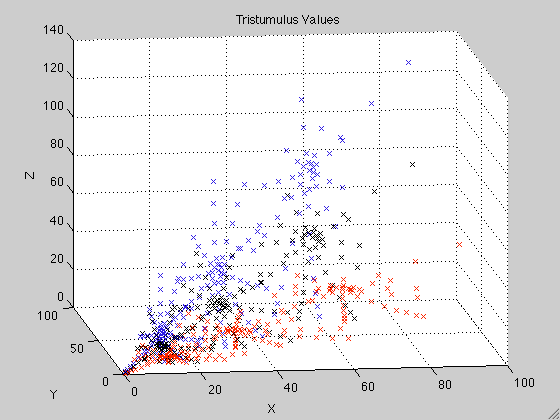 Figure depicts “wrong-vonKries” white balancing of Munsell glossy reflectances for 2-degree observer under Illuminant A- red, D65 black, D100 Blue
This demonstrates the color equivalency use by XYZ to CIELAB equations
[Speaker Notes: White point balancing brings grayscale color together in a color equivalency representation.  However differences persist in chromatic colors.  Munsell value planes do not align, and there are significant differences due to hue and chroma.]
Color Equivalency Representation of CAT02
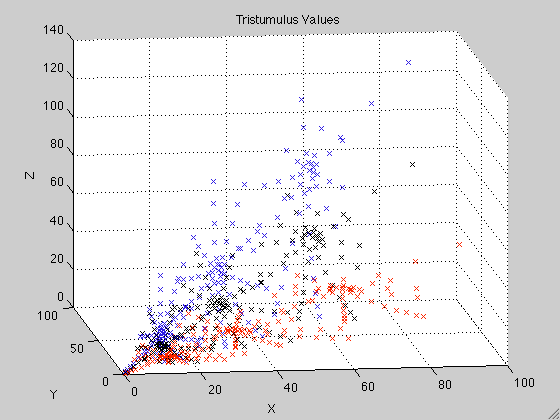 Figure depicts CAT02 normalization of Munsell glossy reflectances for 2-deg observer under Illuminant A- red, D65 black, D100 Blue
CAT02 predicts corresponding color – not material color
[Speaker Notes: There are two steps in CAT02.  The first step performs “cone sharpening” which is optimized to provides better prediction of corresponding color.  The second step performs white point adjustment with convergence of grayscale colors. Note that there is better alignment of Munsell value planes as well as tighter association of hue and chroma.
The alignment is not exact as corresponding color is predicted rather than material color.]
Wpt (Waypoint) Normalization(Described in Derhak PhD – See http://scholarworks.rit.edu/theses/8789/)
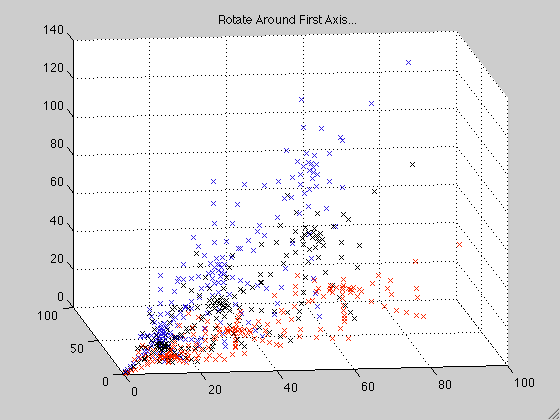 Figure depicts process of Wpt normalization applied to Munsell glossy reflectances for 2-deg observer under Illuminant A- red, D65 black, D100 Blue
A Wpt normalization based MAT can be used (but is not required part of iccMAX specification) to predict material color changes – not corresponding color
[Speaker Notes: An example of a transform that predicts material color equivalency is demonstrated here.  This transform is based on PhD research by Max Derhak (See http://scholarworks.rit.edu/theses/8789/).  The basis of Wpt (Waypoint) normalization is that first a rotation is applied to get achromatic colors to fall on first axis.  Then scaling is performed to get the white points to align.  Then shearing is performed to orthogonalize Munsell value planes with achromatic axis.  Finally rotation and scaling is performed to minimize differences due to chroma and hue.  These are all linear operations that can be expressed as a matrix transformation.

A MAT can be formed by combining pairs of Wpt normalization matrices.  Such a MAT can be used to convert colorimetry between different observing conditions.]